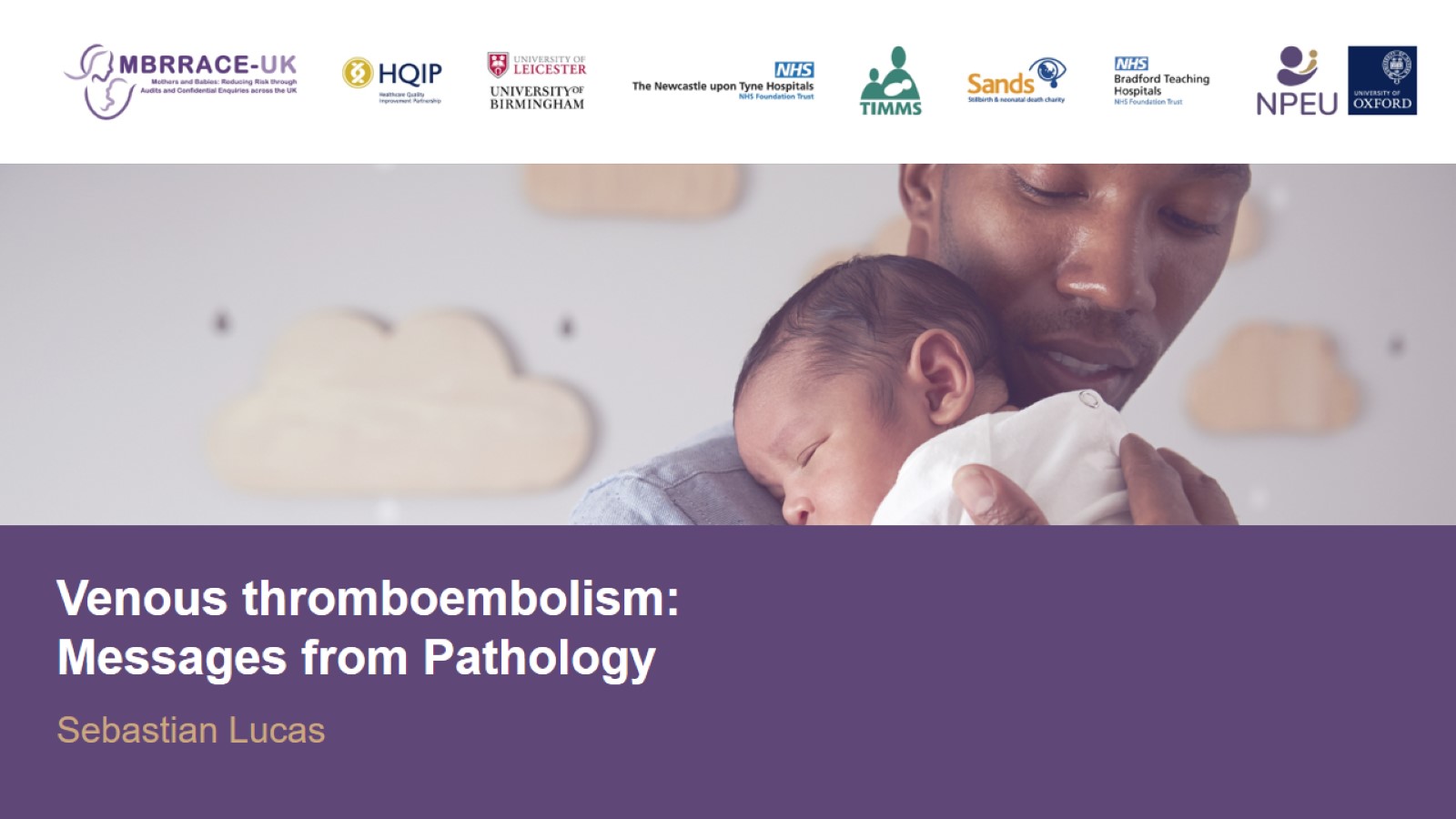 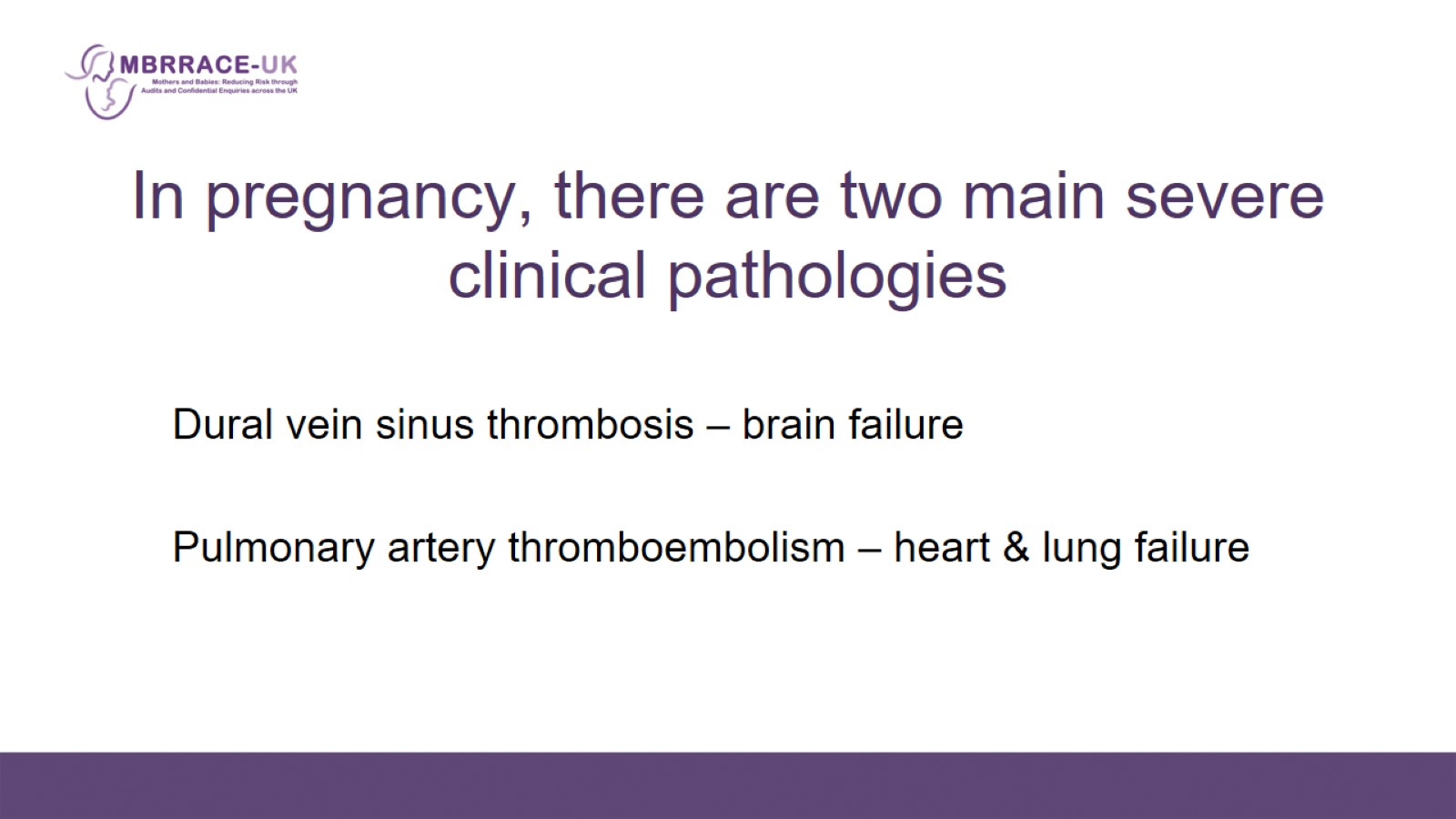 In pregnancy, there are two main severe clinical pathologies
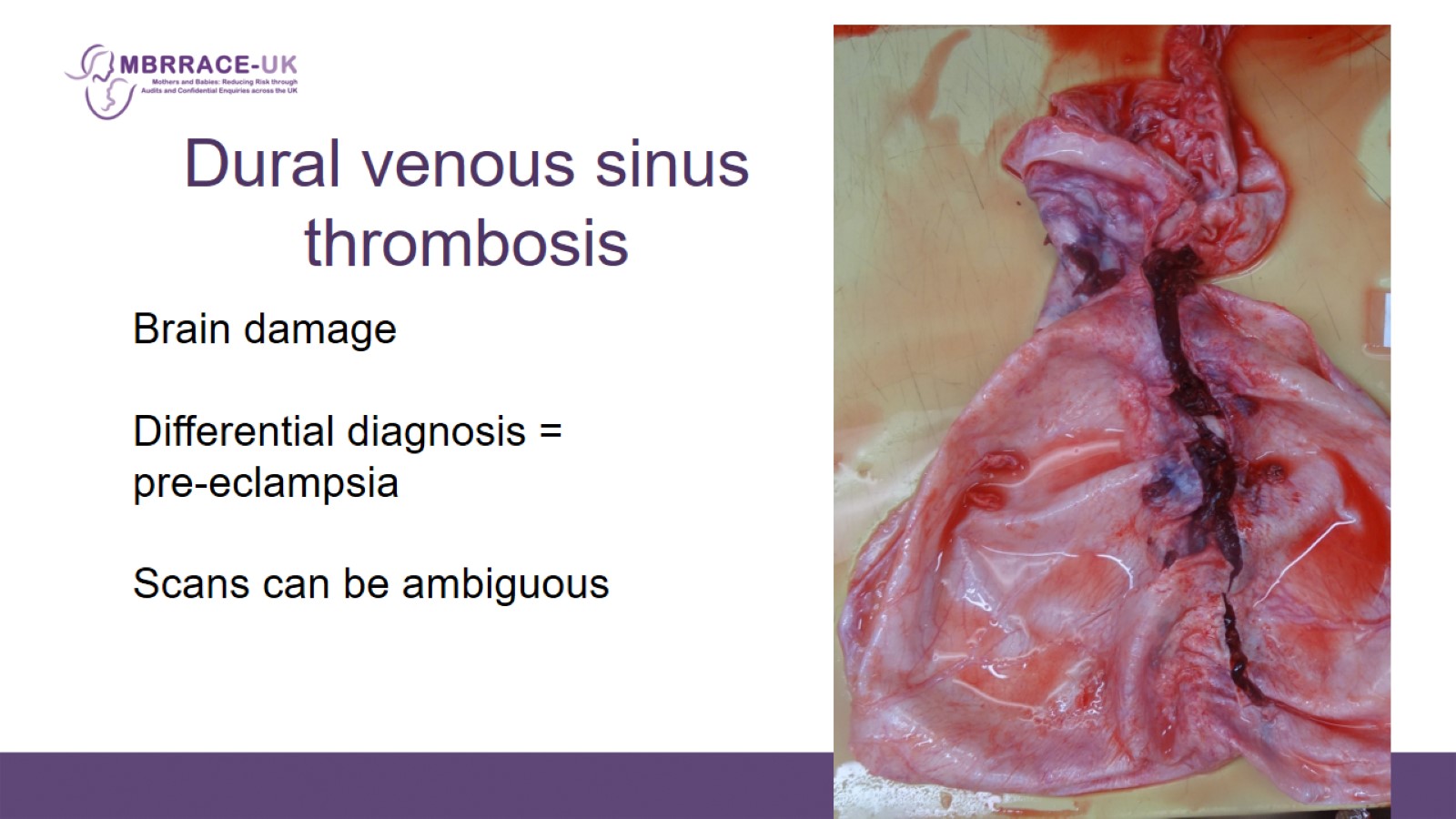 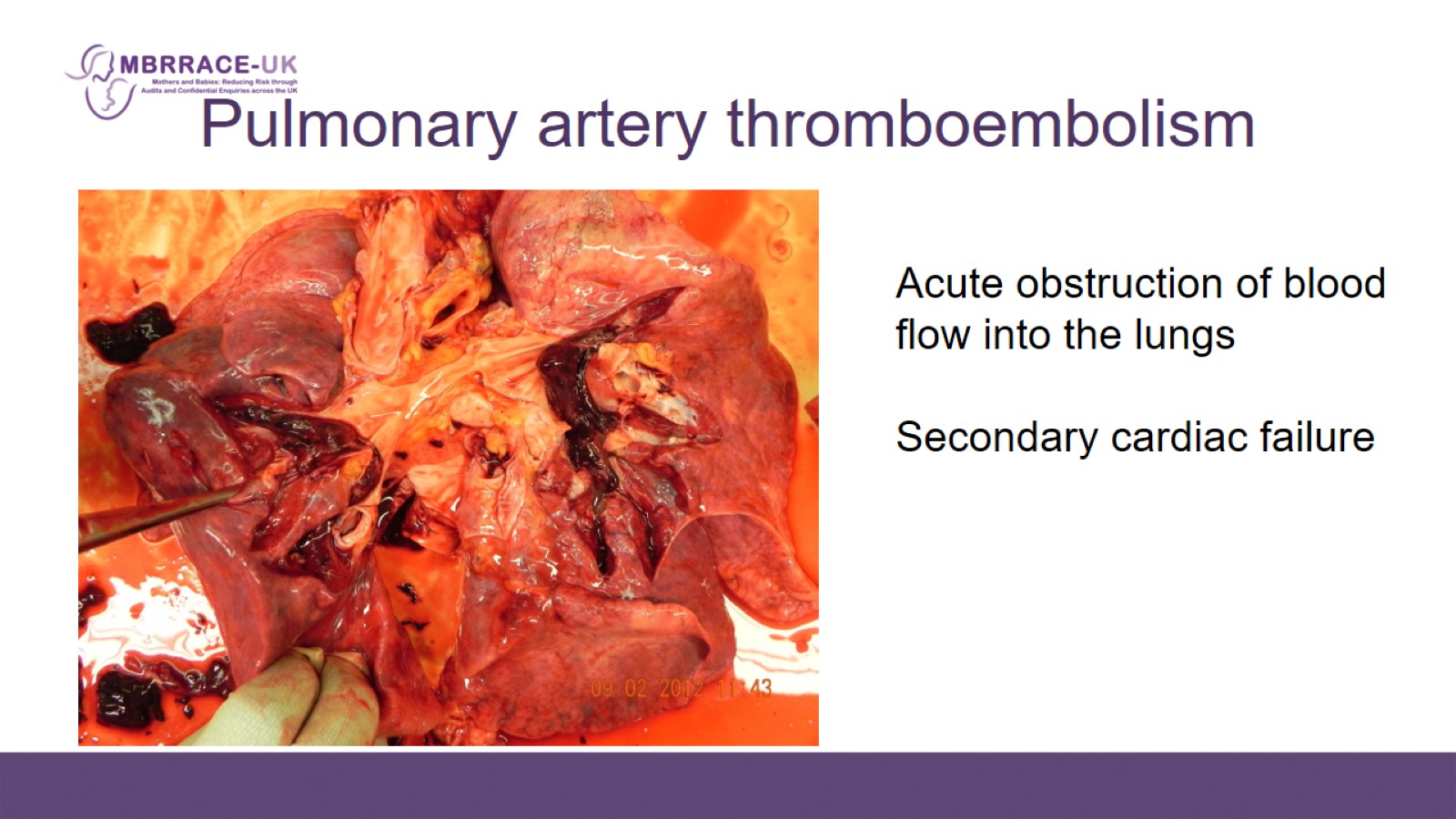 Pulmonary artery thromboembolism
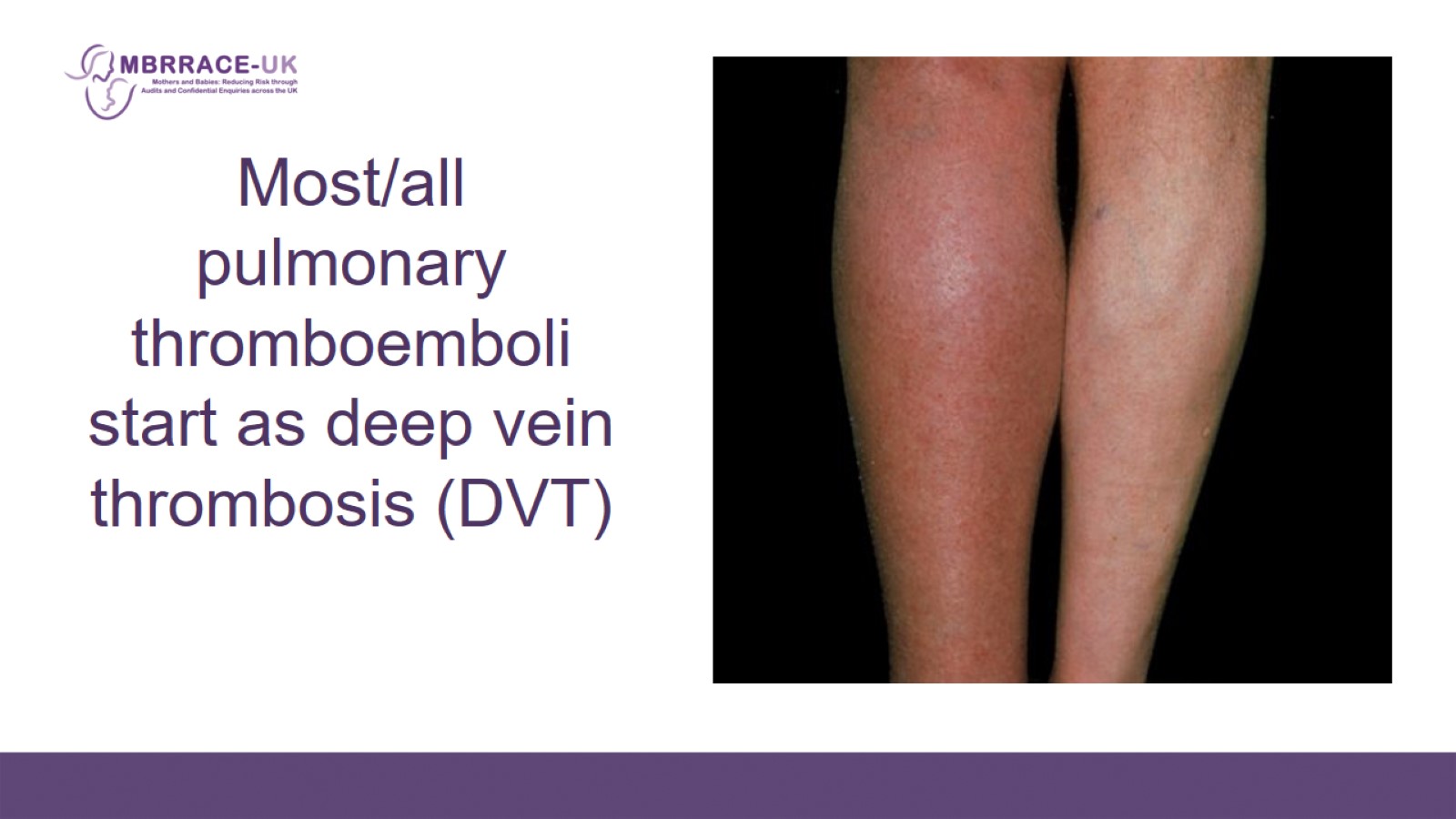 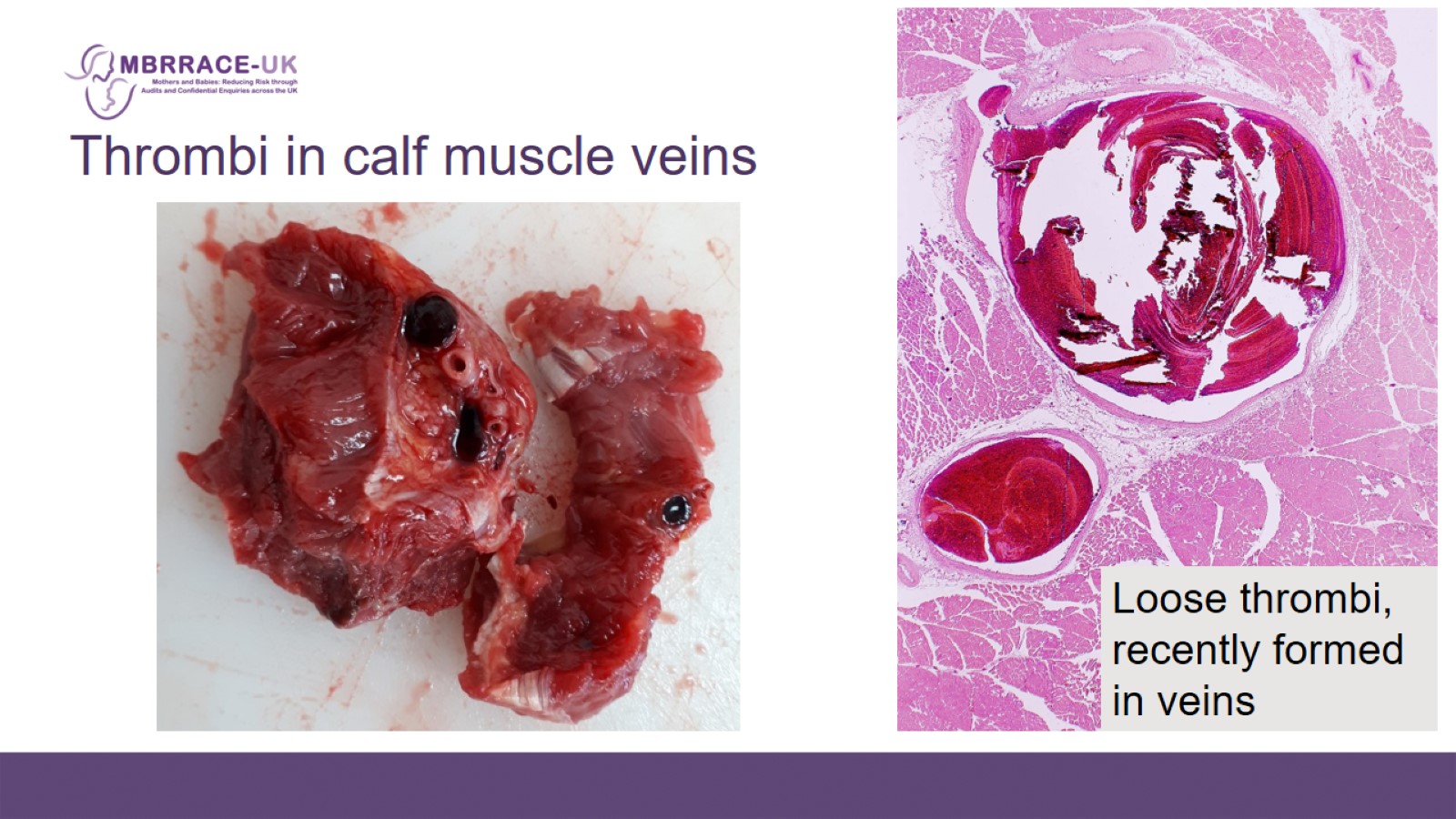 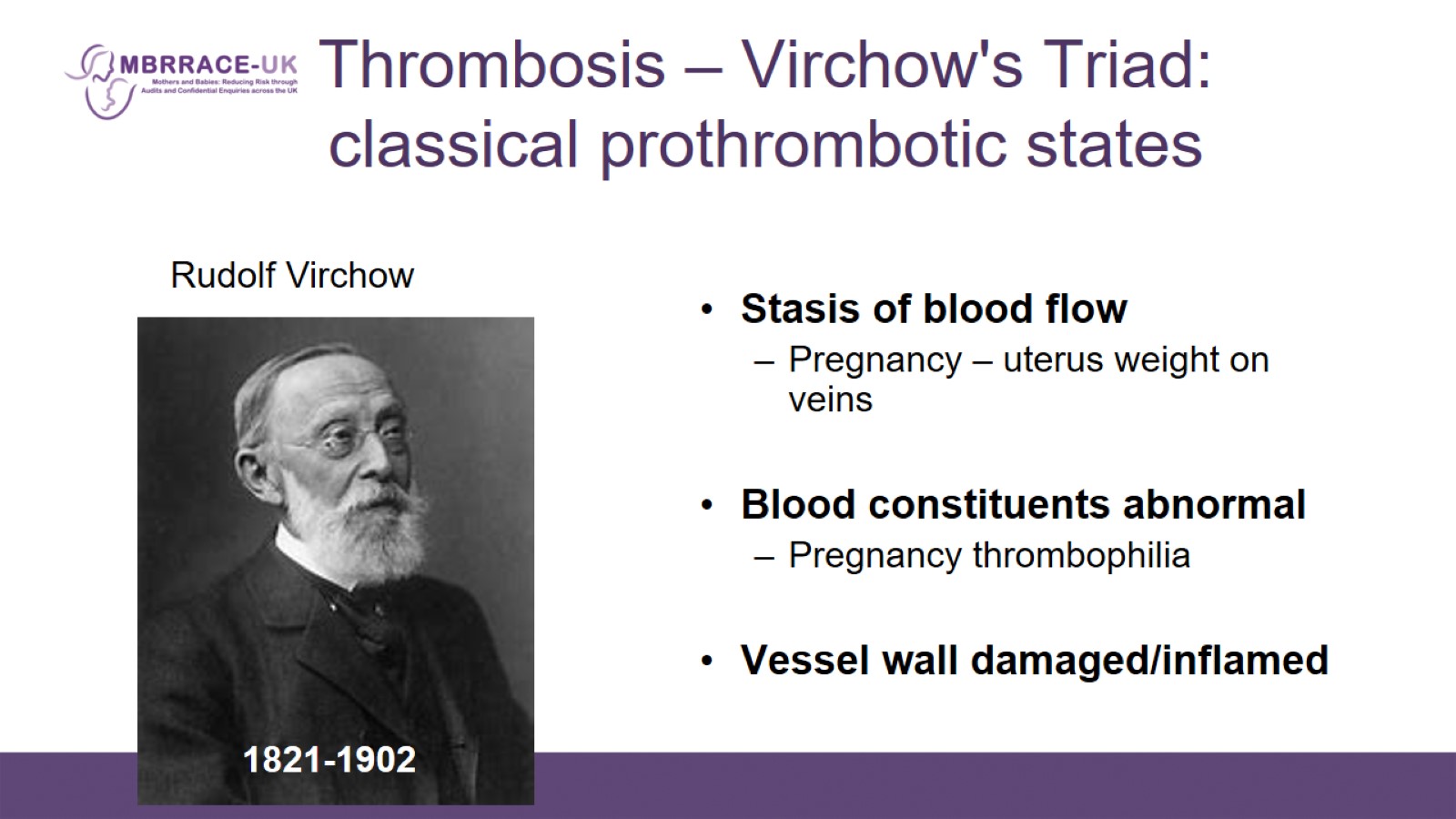 Thrombosis – Virchow's Triad:classical prothrombotic states
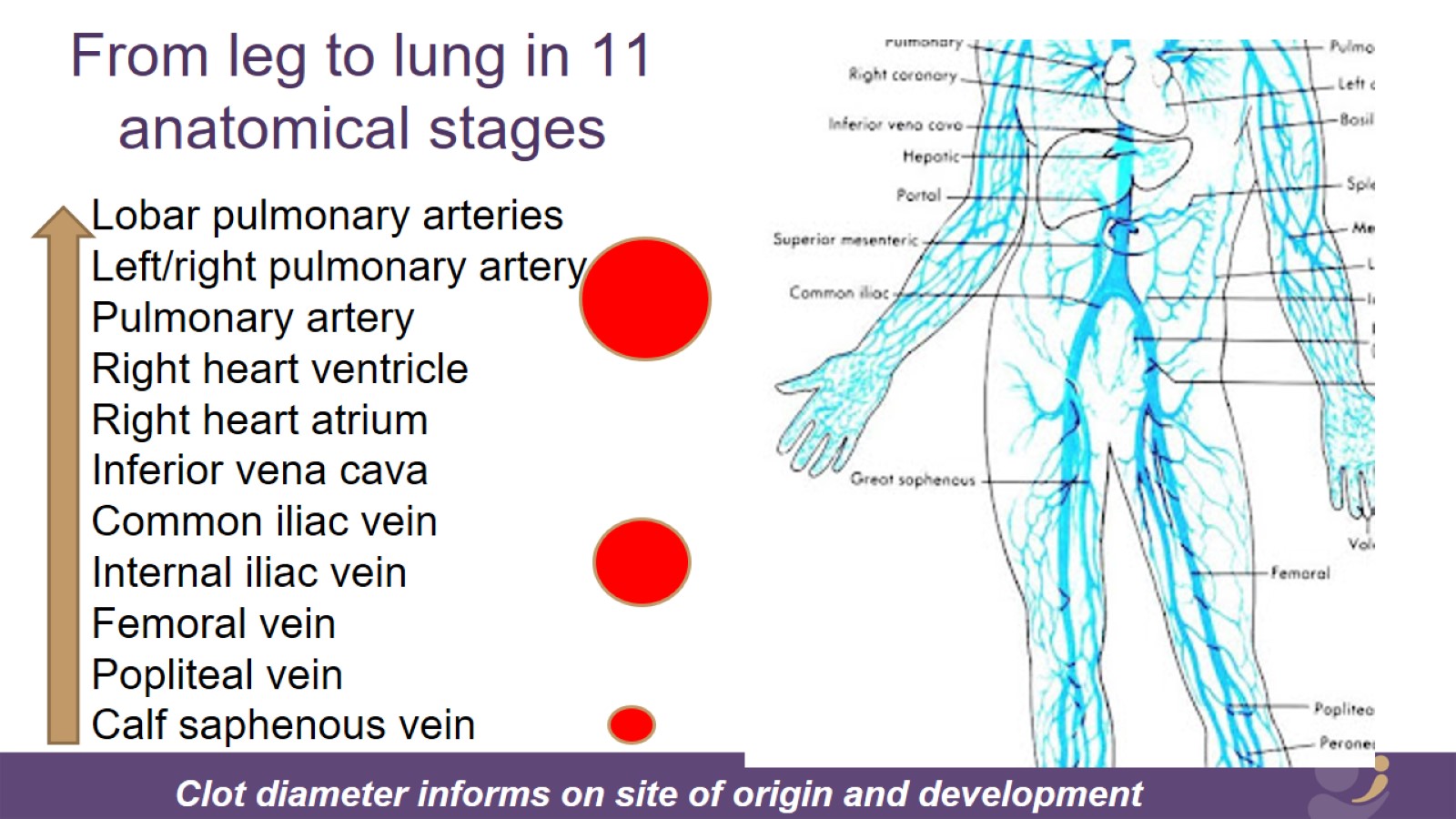 From leg to lung in 11anatomical stages
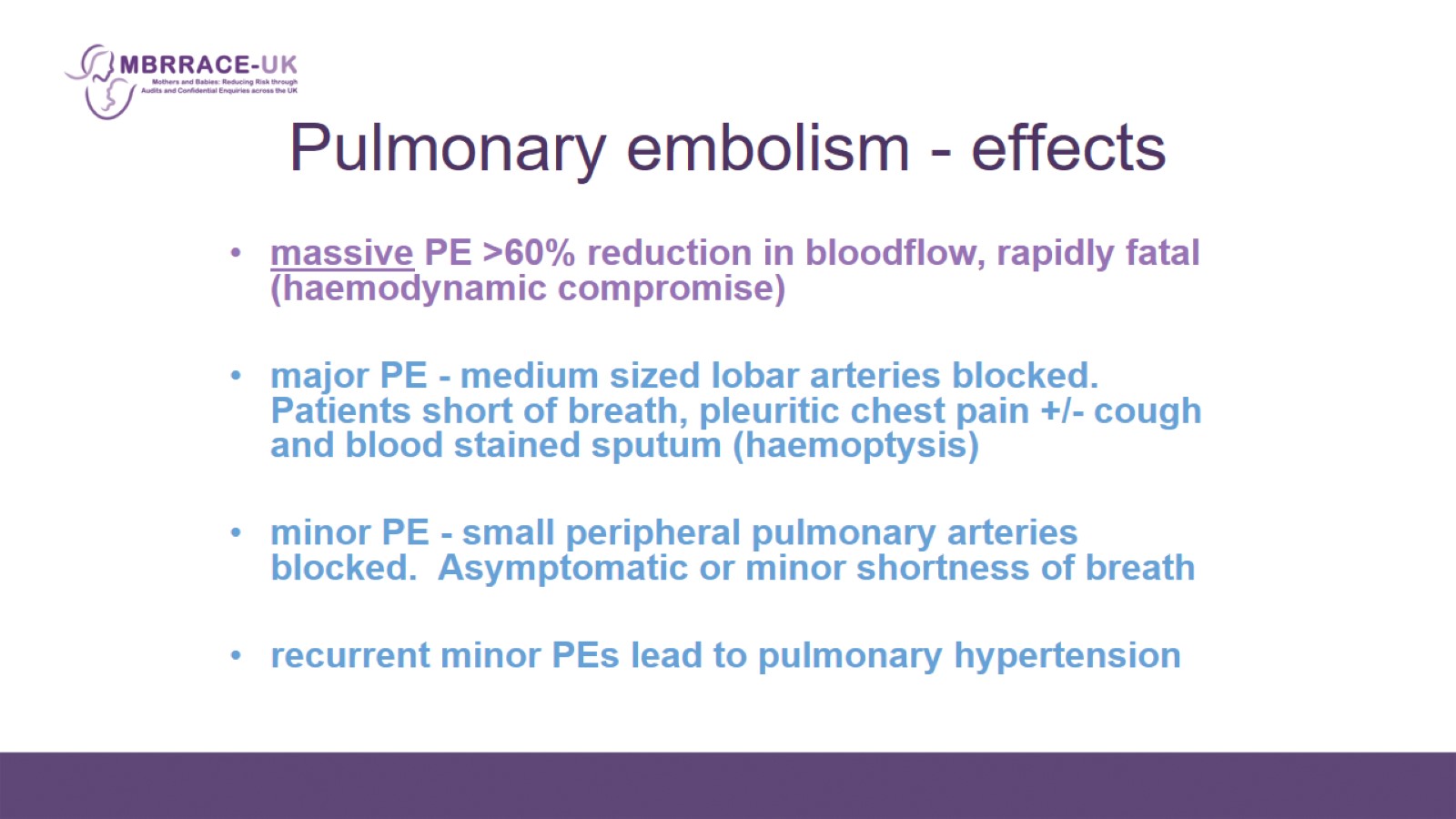 Pulmonary embolism - effects
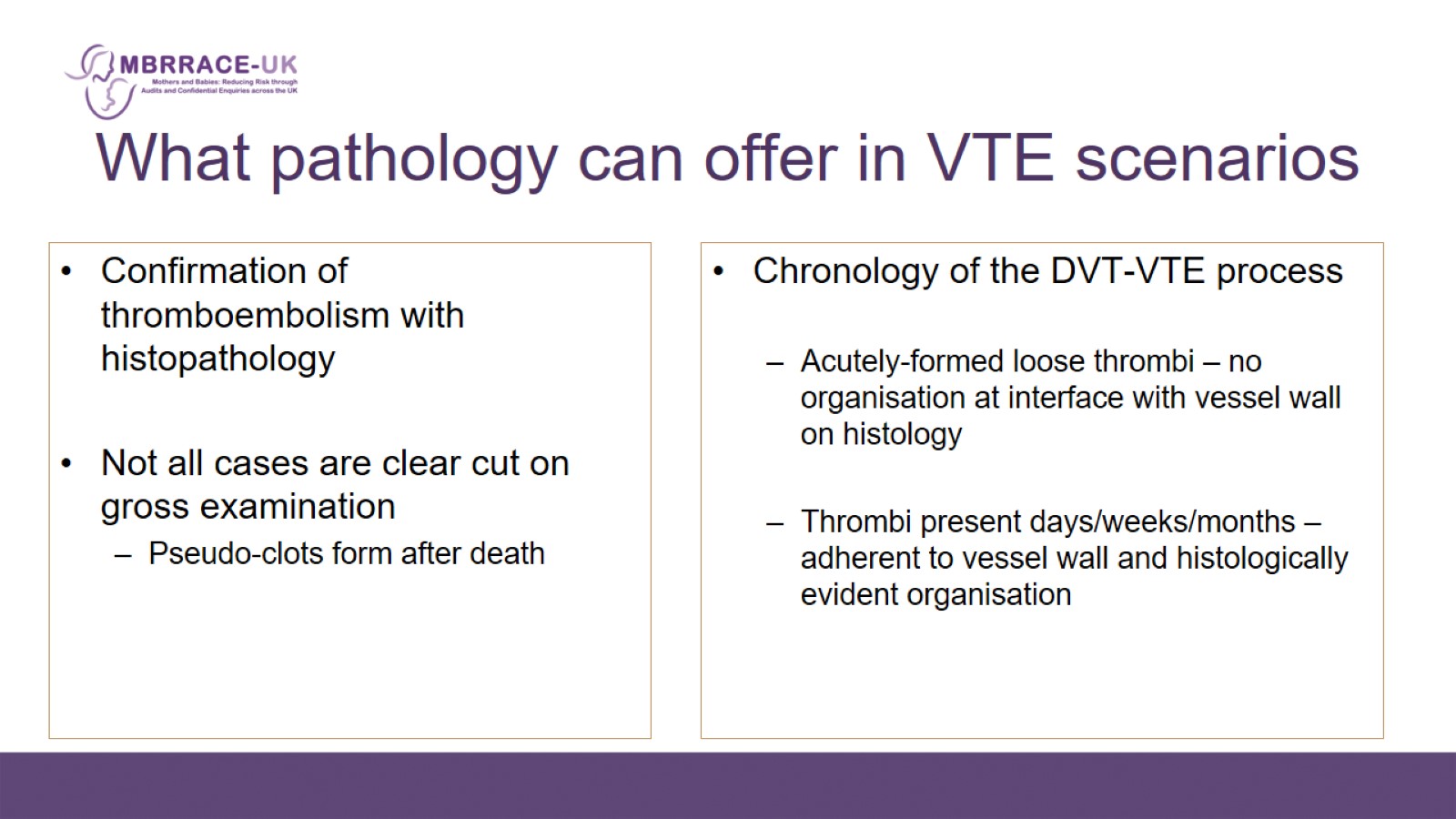 What pathology can offer in VTE scenarios
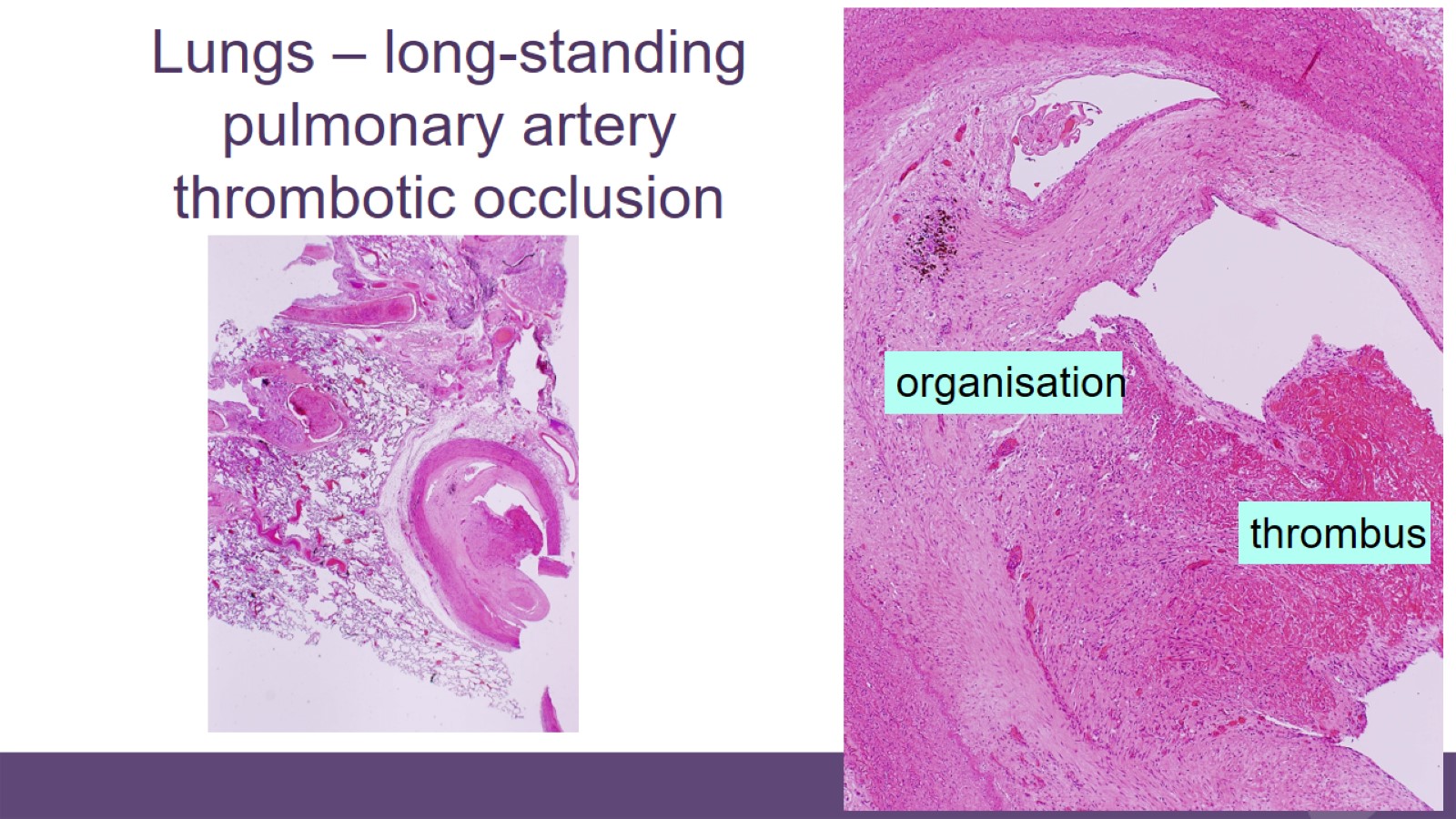 Lungs – long-standing pulmonary artery thrombotic occlusion
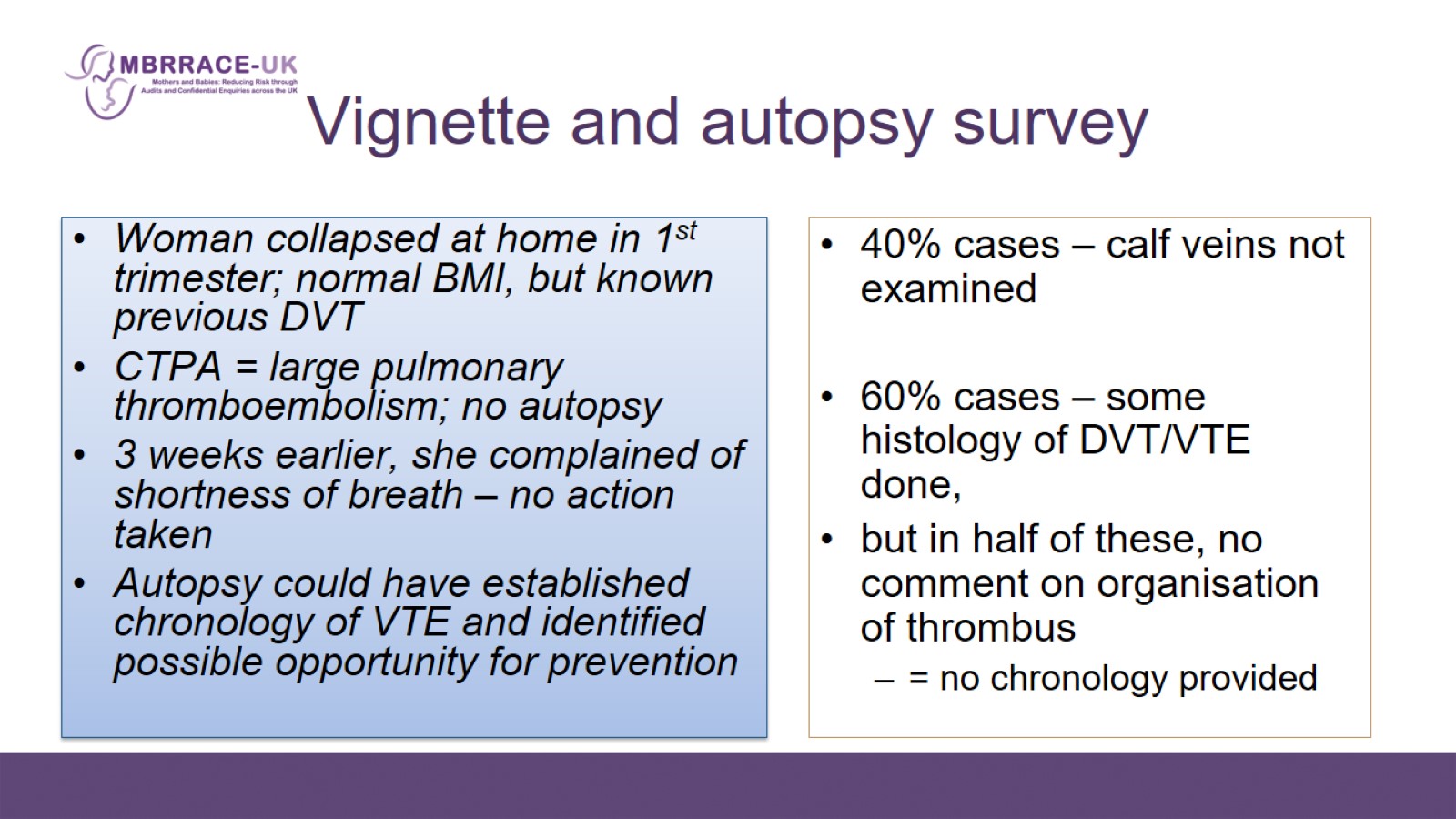 Vignette and autopsy survey
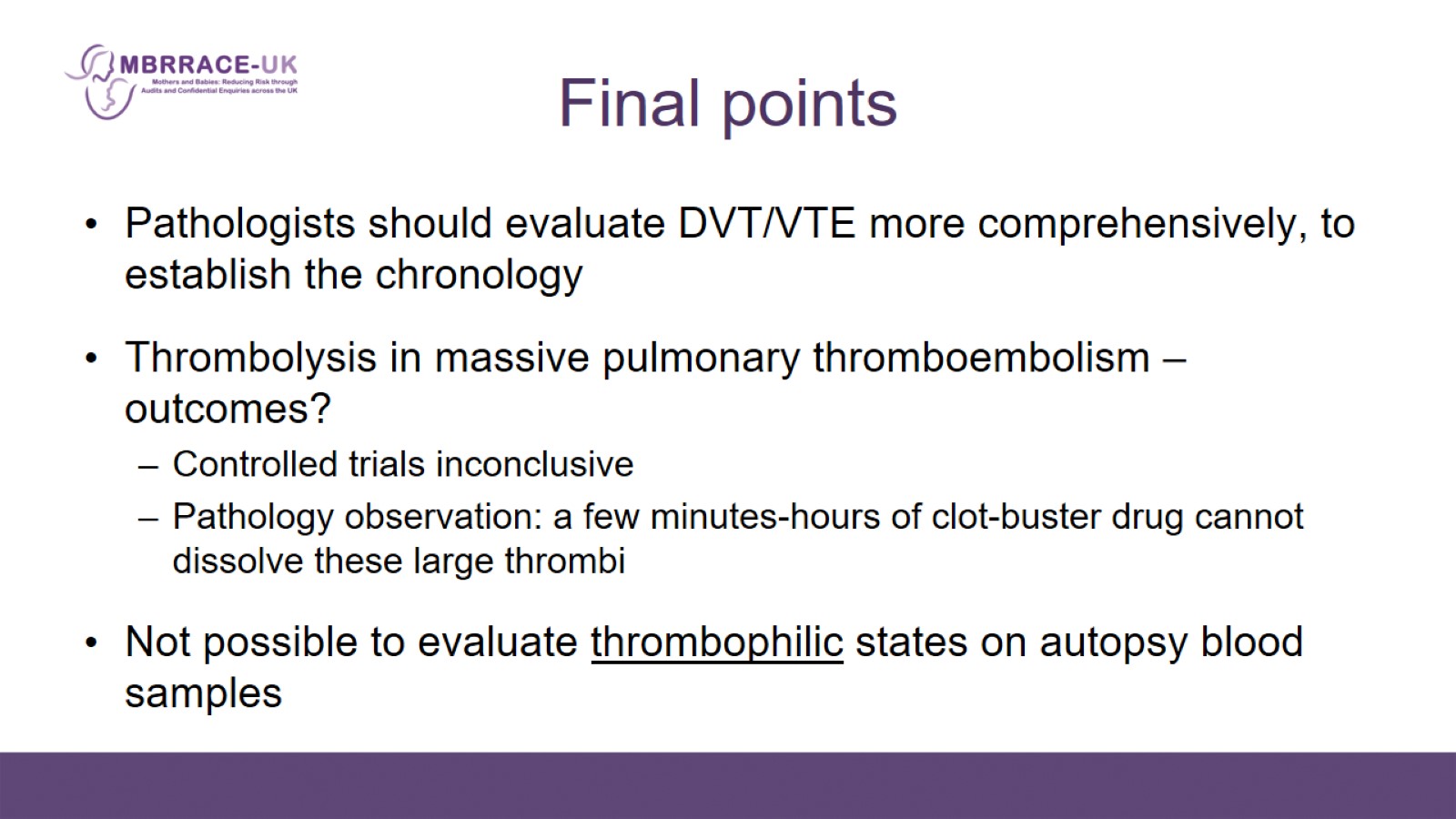 Final points
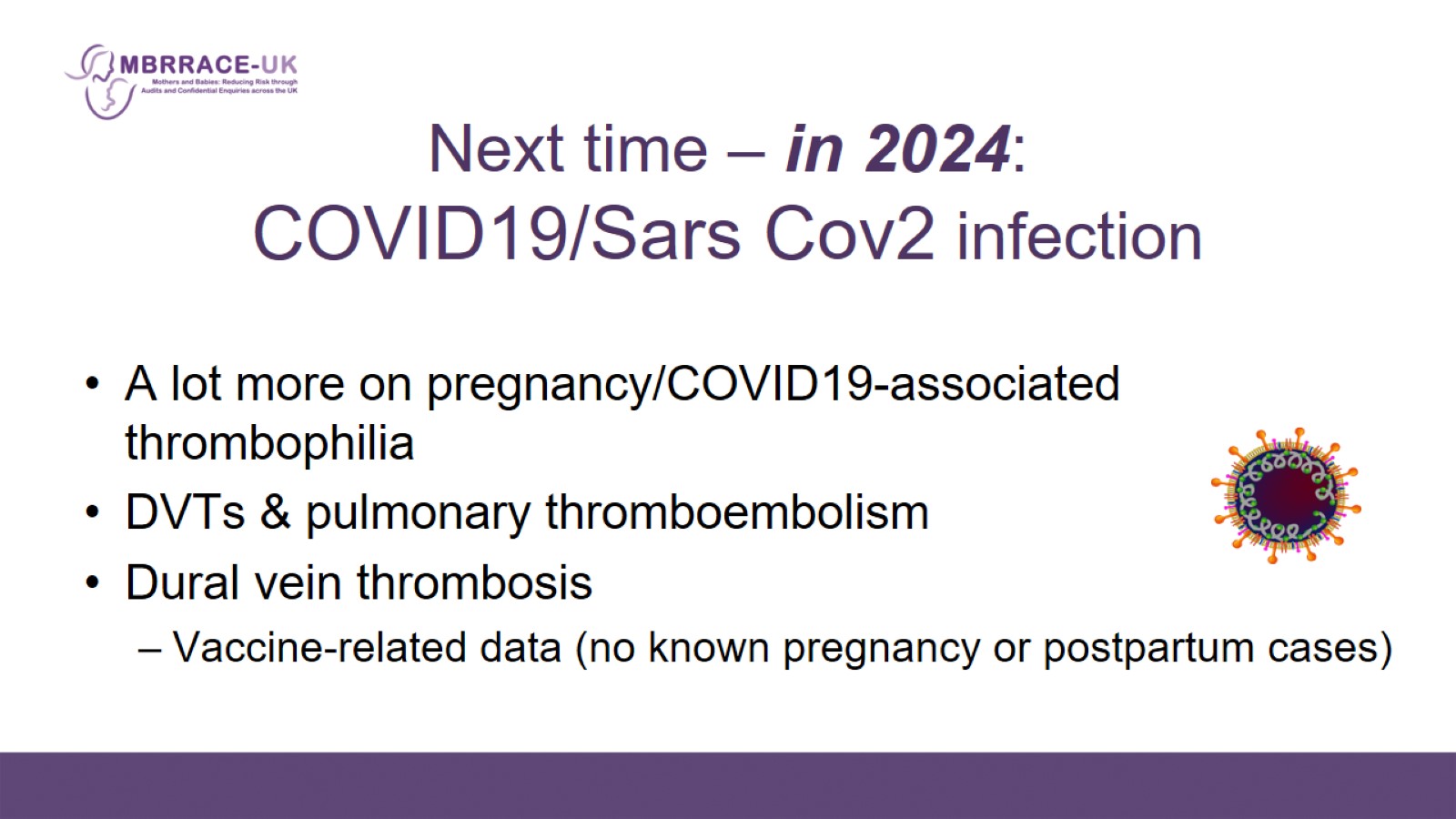 Next time – in 2024: COVID19/Sars Cov2 infection